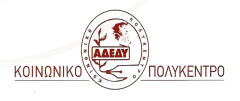 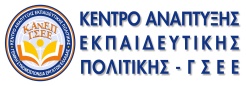 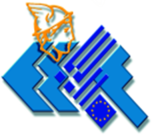 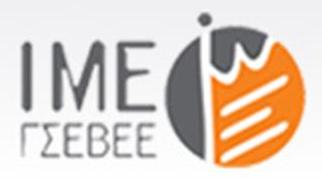 Μεταγνωστικές Ικανότητες
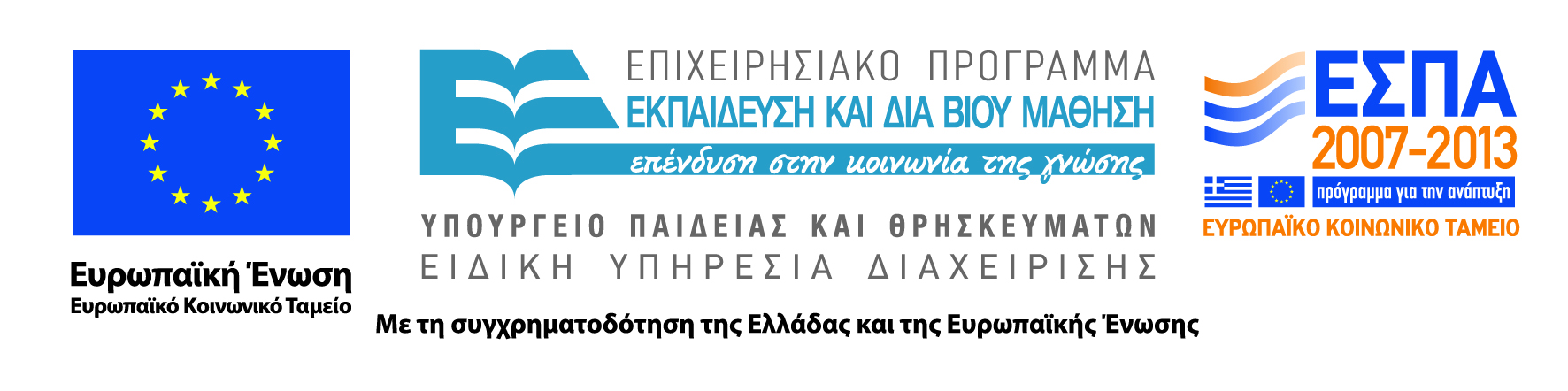 Ενότητα 6.
Μεταταγνωστικές Ικανότητες και Γραμματισμός στο πλαίσιο της δια βίου μάθησης
Συγγραφή: Πόπη Κασσωτάκη-Ψαρουδάκη
                     Σαββατού Τσολακίδου
[Speaker Notes: Οδηγίες στον Εκπαιδευτή:

Παρουσιάστε το αντικείμενο της Θεματικής Ενότητας, καθιστώντας σαφή τη σύνδεση της με το γενικότερο Θεματικό Αντικείμενο.

Υπενθυμίστε στους εκπαιδευόμενους ποιοι είναι οι φορείς υλοποίησης του έργου.

Παρουσιάστε σύντομα τον συγγραφέα της ενότητας (βλ. βιογραφικό του στο τέλος του Κυρίως Κειμένου της Ενότητας).]
«.....αλλά εκείνοι που δεν είναι ικανοί εξαιρούνται από πολλές μορφές επικοινωνίας στο σύγχρονο κόσμο».
Στρατηγικές κατανόησης
«Ο γραμματισμός βρίσκει τη θέση του μέσα από διάφορες μορφές.....»
Ρυθμίζω
Νόημα
Συλλαμβάνω
[Speaker Notes: Καταιγισμός ιδεών: Παιχνίδι του Μοντριάν

Αυτό είναι ένα παιχνίδι «καταιγισμού ιδεών» τα οποίο προηγείται πάντα της ανάπτυξης της θεματικής ενότητας. 

Δίνει τη δυνατότητα στον εκπαιδευτή : 

Να διαγνώσει τις προηγούμενες γνώσεις, αντιλήψεις και στάσεις  των εκπαιδευομένων σχετικά με την θεματική της συγκεκριμένης ενότητας. 
Να κατανοήσει τις προσδοκίες των εκπαιδευομένων σε σχέση με τα περιεχόμενα της συγκεκριμένης ενότητας. 
Να διαμορφώσει ένα κλίμα συμμετοχικής δράσης μεταξύ των εκπαιδευομένων, «σπάζοντας τον πάγο».

Οι κανόνες του παιχνιδιού είναι απλοί: Στα άσπρα, μαύρα και κίτρινα παραλληλόγραμμα, αναγράφονται λέξεις και σύμβολα τα οποία μπορούν να χρησιμοποιούσουν οι εκπαιδευόμενοι για να εκφράσουν την σκέψη τους. Στα κόκκινα και μπλε τετράγωνα αναγράφονται λέξεις και φράσεις που σχετίζονται με τα περιεχόμενα της συγκεκριμένης ενότητας.  

Στόχος δεν είναι οι εκπαιδευόμενοι να συνθέσουν μιαν ολόκληρη φράση με τις συγκεκριμένες λέξεις, αλλά να εμπνευστούν από αυτές για να μιλήσουν για τις γνώσεις, εμπειρίες, απόψεις και συναισθήματα που τους γεννούν έννοιες και δεξιότητες σχετικές με τη συγκεκριμένη θεματική ενότητα. 

Για να το κάνουν αυτό ζητήστε τους να συγκεντρωθούν στα κόκκινα και μπλε τετράγωνα, αφήνοντας το βλέμμα τους να πλανηθεί στις λέξεις των λευκών, κίτρινων και μαύρων τετραγώνων. Σκοπός είναι να παράγουν όσο το δυνατόν περισσότερες φράσεις, όσο το δυνατόν περισσότερα άτομα.

Χρησιμοποιείστε τον χαρτοπίνακα, προκειμένου να συστηματοποιήσετε τις ιδέες και απόψεις των εκπαιδευομένων.

Επιχειρήστε να διασυνδέσετε τις συνεισφορές των εκπαιδευομένων πάνω στο θέμα, με τα περιεχόμενα της θεματικής ενότητας που θα παρουσιάσετε στη συνέχεια.

Προσοχή! Ο καταιγισμός ιδεών δεν πρέπει να ξεπεράσει την συνολική διάρκεια των 20’ !]
Σκοπός της ενότητας
Εισαγωγή στην έννοια των ποικίλων τύπων γραμματισμού (γλωσσικός-ψηφιακός-οπτικός). 
Γνωριμία των βασικών στρατηγικών κατανόησης ενός κειμένου. 
Παρουσίαση του ρόλου των μεταγνωστικών ικανοτήτων (μετακατανόησης) στην εφαρμογή των στρατηγικών κατανόησης.
[Speaker Notes: Οδηγίες στον Εκπαιδευτή:

Παρουσιάστε με συντομία τον σκοπό της ενότητας.]
Διάγραμμα της ενότητας
[Speaker Notes: Οδηγίες στον Εκπαιδευτή:

Εξηγήστε ότι η ενότητα χωρίζεται σε πέντε διακριτά μέρη από την άποψη του περιεχομένου.

Στη συνέχεια παρουσιάστε τους τίτλους κάθε υποενότητας, κάνοντας μια σύντομη αναφορά σε αυτές, κατά την προσωπική σας αντίληψη και τις εντυπώσεις σας μετά την ανάγνωση του Κυρίως Κειμένου της Ενότητας.]
Στόχοι της ενότητας
Να  ορίζετε το γραμματισμό στην παραδοσιακή και σύγχρονη έννοιά του. 
Να αναφέρετε τις διάφορες στρατηγικές κατανόησης και να περιγράφετε το σκοπό εφαρμογής τους χρησιμοποιώντας ενδεικτικά παραδείγματα.
Να προσδιορίζετε τις  μεταγνωστικές ικανότητες σε συνδυασμό με τις στρατηγικές κατανόησης.
[Speaker Notes: Οδηγίες στον Εκπαιδευτή:


Παρουσιάστε σύντομα τα προσδοκώμενα αποτελέσματα της ενότητας, τα οποία συνιστούν και τους στόχους της.

Όποτε το κρίνετε απαραίτητο, ρωτήστε ενδεικτικά κάποιους από τους εκπαιδευόμενους ποιο νόημα προσδίδουν σε κάθε ένα από τα παραπάνω αποτελέσματα. Σε περίπτωση που υπάρχει πρόβλημα κατανόησης, Εξηγήστε με σαφήνεια το περιεχόμενο του στόχου.]
Ενότητα 6.Μεταταγνωστικές Ικανότητες-Γραμματισμός -βίου μάθηση
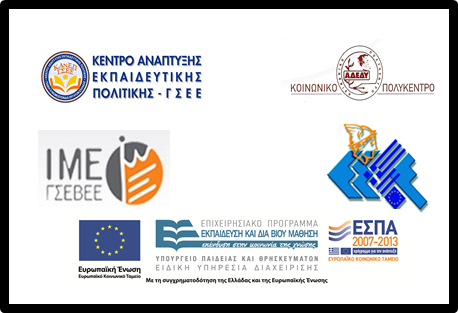 Υποενότητα 1:
Εισαγωγικές πληροφορίες
[Speaker Notes: Οδηγίες στον Εκπαιδευτή:


Παρουσιάστε ξανά με συντομία το περιεχόμενο της 1ης υποενότητας.

Προσοχή! Η διδασκαλία αυτής της υποενότητας δεν πρέπει να υπερβεί τα 10’]
Υποενότητα 1Εισαγωγικές πληροφορίες 1/2
Υποενότητα 1Εισαγωγικές πληροφορίες 2/2
[Speaker Notes: Οδηγίες στον Εκπαιδευτή:


Οι λέξεις  με έντονους χαρακτήρες, αποτελούν βασικές έννοιες της υποενότητας. Επιμείνετε ιδιαίτερα σε αυτές ξεκινώντας και καταλήγοντας σε αυτές για κάθε ένα από τα στοιχεία της υποενότητας.]
Ενότητα 6. Μεταγνωστικές Ικανότητες-Γραμματισμός -βίου μάθηση
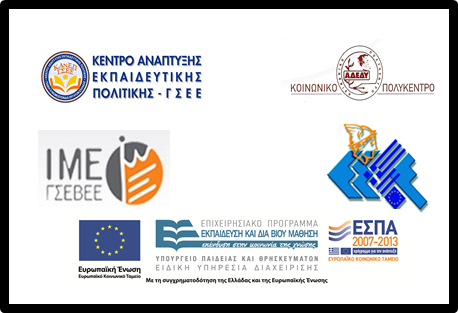 Υποενότητα 2:
Η έννοια του γραμματισμού
[Speaker Notes: Οδηγίες στον Εκπαιδευτή:


Παρουσιάστε ξανά με συντομία το περιεχόμενο της 2ης υποενότητας.]
Υποενότητα 2Η έννοια του γραμματισμού  1/2
Γραμματισμός……
...να είναι σε θέση να λειτουργεί ανεξάρτητα και ευέλικτα στην κοινωνία.
…είναι η ικανότητα του ατόμου να κωδικοποιεί-αποκωδικοποιεί το νόημα κάθε τύπου αναπαράστασης που χρησιμοποιείται στο περιβάλλον του...
ώστε
[Speaker Notes: Οδηγίες στον Εκπαιδευτή:


Οι λέξεις  με έντονους χαρακτήρες, αποτελούν βασικές έννοιες της υποενότητας. Επιμείνετε ιδιαίτερα σε αυτές ξεκινώντας και καταλήγοντας σε αυτές για κάθε ένα από τα στοιχεία της υποενότητας.]
Υποενότητα 2 Η έννοια του γραμματισμού 2/2
ψηφιακός γραμματισμός:
 ικανότητα οργάνωσης, 
κατανόησης, αξιολόγησης 
και ανάλυσης πληροφοριών 
και κατασκευής 
νοημάτων μέσω της χρήσης ψηφιακής τεχνολογίας.
οπτικός γραμματισμός: ικανότητα διάκρισης και ερμηνείας
οπτικών ενεργειών, αντικειμένων, συμβόλων, φυσικών ή
τεχνητών.
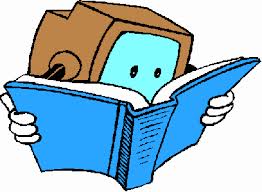 [Speaker Notes: Οδηγίες στον Εκπαιδευτή:


Οι λέξεις  με έντονους χαρακτήρες, αποτελούν βασικές έννοιες της υποενότητας. Επιμείνετε ιδιαίτερα σε αυτές ξεκινώντας και καταλήγοντας σε αυτές για κάθε ένα από τα στοιχεία της υποενότητας.]
Ενότητα 6. Μεταταγνωστικές Ικανότητες-Γραμματισμός- Δια-βίου μάθηση
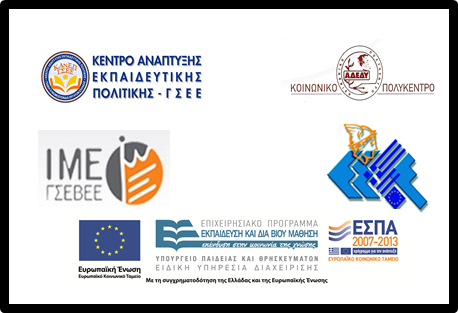 Υποενότητα 3:
Η κατανόηση και οι μορφές έκφρασής της
[Speaker Notes: Οδηγίες στον Εκπαιδευτή:


Παρουσιάστε ξανά με συντομία το περιεχόμενο της 3ης υποενότητας.

Προσοχή! Η διδασκαλία αυτής της υποενότητας δεν πρέπει να υπερβεί τα 10’]
Υποενότητα 3Η κατανόηση και οι μορφές έκφρασής της
κατά PISA...
κατά Βάμβουκα (1994)...
Εντοπισμός και εξαγωγή πληροφορίας.
Κατανόηση και ερμηνεία κειμένου.
Προβληματισμός και αξιολόγηση (επί της μορφής και του περιεχομένου του κειμένου).
Μετάφραση, έκφραση μιας ιδέας ή πληροφορίας του κειμένου.  
Ερμηνεία, κατάθεση ολικής εικόνας του σημασιολογικού περιεχομένου (κεντρική ιδέα, περίληψη).
Γενίκευση ή επέκταση, συμπλήρωση κενών και σύλληψη υπονοούμενων.
[Speaker Notes: Οδηγίες στον Εκπαιδευτή:


Οι λέξεις  με έντονους χαρακτήρες, αποτελούν βασικές έννοιες της υποενότητας. Επιμείνετε ιδιαίτερα σε αυτές ξεκινώντας και καταλήγοντας σε αυτές για κάθε ένα από τα στοιχεία της υποενότητας.]
Ενότητα 6. Μεταταγνωστικές Ικανότητες-Γραμματισμός- Δια-βίου μάθηση
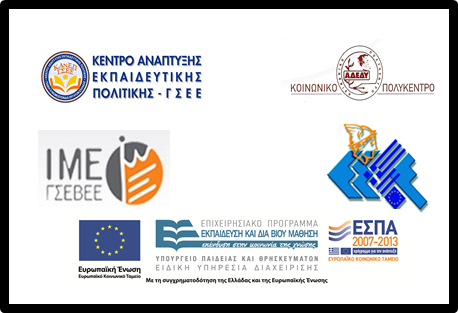 Υποενότητα 4:
Στρατηγικές κατανόησης
[Speaker Notes: Οδηγίες στον Εκπαιδευτή:


Παρουσιάστε ξανά με συντομία το περιεχόμενο της 4ης υποενότητας. 

Προσοχή! Η διδασκαλία αυτής της υποενότητας δεν πρέπει να υπερβεί τα 10’]
Υποενότητα 3 Στρατηγικές κατανόησης 1/2
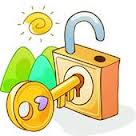 [Speaker Notes: Οδηγίες στον εκπαιδευτή:

Ζητείστε από τους εκπαιδευόμενους να παρατηρήσουν προσεκτικά το διάγραμμα. Αναφερθείτε με συντομία στις έννοιες με έντονα γράμματα.]
Υποενότητα 3 Στρατηγικές κατανόησης 2/2
Ανάλογα με τη μορφή, το είδος του κειμένου και το συγκεκριμένο έργο, μια στρατηγική μπορεί να είναι περισσότερο χρήσιμη από μια άλλη..... 

......αυτό ακριβώς είναι που έρχεται να καθορίσει 
Η ΜΕΤΑΚΑΤΑΝΟΗΣΗ
[Speaker Notes: Οδηγίες στον Εκπαιδευτή:


Οι λέξεις  με έντονους χαρακτήρες, αποτελούν βασικές έννοιες της υποενότητας. Επιμείνετε ιδιαίτερα σε αυτές ξεκινώντας και καταλήγοντας σε αυτές για κάθε ένα από τα στοιχεία της υποενότητας. Επιμείνετε ιδιαίτερα στην έννοια της «Μετακατανόησης»]
Ενότητα 6. Μεταταγνωστικές Ικανότητες-Γραμματισμός -βίου μάθηση
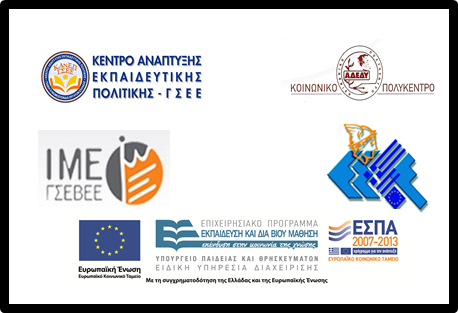 Υποενότητα 5:
Μετακατανόηση και στρατηγικές κατανόησης
[Speaker Notes: Οδηγίες στον Εκπαιδευτή:


Παρουσιάστε ξανά με συντομία το περιεχόμενο της 5ης υποενότητας. 

Προσοχή! Η διδασκαλία αυτής της υποενότητας δεν πρέπει να υπερβεί τα 10’]
Υποενότητα 5 Μετακατανόηση και στρατηγικές κατανόησης
Ο προσανατολισμός (τι μου ζητούν να κάνω;). 
Ο σχεδιασμός (από πού θα ξεκινήσω;)
Η παρακολούθηση (πώς πάει το έργο μου;). 
Η ρύθμιση (πώς να ολοκληρώσω το έργο μου;).
Η αξιολόγηση- εξέταση της ορθότητας του αποτελέσματος (πληροί όλες τις προδιαγραφές;).
Η ανακεφαλαίωση – αυτό-αναλογισμός (τι έγινε από την αρχή μέχρι το τέλος;).
[Speaker Notes: Οδηγίες στον Εκπαιδευτή:


Οι λέξεις  με έντονους χαρακτήρες, αποτελούν βασικές έννοιες της υποενότητας. Επιμείνετε ιδιαίτερα σε αυτές ξεκινώντας και καταλήγοντας σε αυτές για κάθε ένα από τα στοιχεία της υποενότητας.]
Διάγραμμα: 1
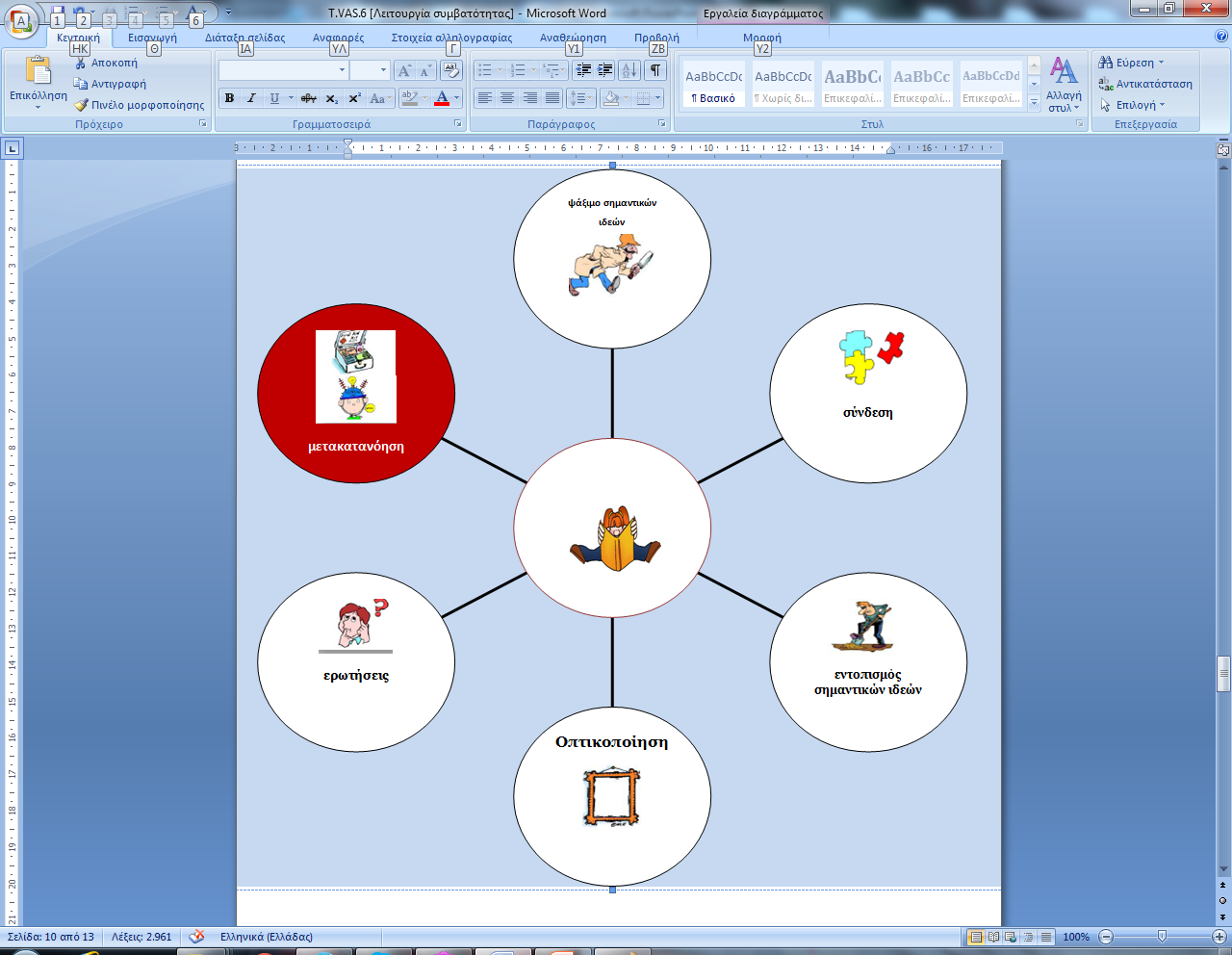 Η μετακατανόηση ενημερώνεται παρακολουθεί, ελέγχει και παρεμβαίνει στη λειτουργία των στρατηγικών κατανόησης!
[Speaker Notes: Οδηγίες στον εκπαιδευτή:

Ζητείστε από τους εκπαιδευόμενους να παρατηρήσουν προσεκτικά το διάγραμμα.]
Μελέτη Περίπτωσης-Εργασία σε ομάδες
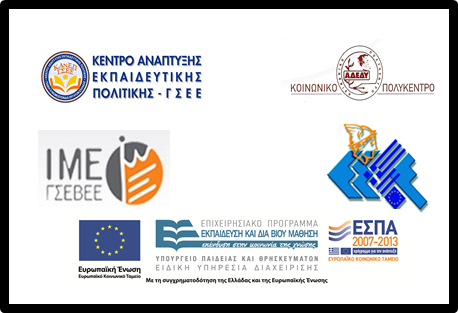 «Η Αράλη και το Αράλσκ χτες... και σήμερα»
[Speaker Notes: Οδηγίες στον Εκπαιδευτή:


Αρχή βιωματικής δραστηριότητας: Μελέτη περίπτωσης.

Εξηγήστε τους στόχους της δραστηριότητας και ακολουθήστε το λεπτομερές πλαίσιο διεξαγωγής της δραστηριότητας, για την βιωματική δραστηριότητα της συγκεκριμένης ενότητας. 

Προσοχή! Διεξαγωγή αυτής της δραστηριότητας δεν πρέπει να υπερβεί τα 40’]
Η Αράλη και το Αράλσκ χτες... και σήμερα 1
Το πρόβλημα: 
	Μια λίμνη που έγινε έρημος και ένα χωριό που δεν μπορεί να επιβιώσει.  

	Ενημερώστε για τα γεγονότα και προβλέψτε τι θα γίνει στο μέλλον!
[Speaker Notes: Οδηγίες στον Εκπαιδευτή:


Ακολουθήστε το λεπτομερές πλαίσιο διεξαγωγής της δραστηριότητας, για την βιωματική δραστηριότητα της συγκεκριμένης ενότητας.]
Η Αράλη και το Αράλσκ χτες... και σήμερα 2
Β. Ενέργειες των Εκπαιδευομένων:
1.   Ανάγνωση των κειμένων ατομικά και μετά χωρισμός σε δύο ομάδες.
3.  Η κάθε ομάδα χωρίζεται σε δύο υποομάδες (δημοσιογράφοι και παρατηρητές).
4. Οι δημοσιογράφοι της μιας ομάδες διατυπώνουν περιληπτικά το περιεχόμενο των δύο κειμένων σε ένα ενημερωτικό άρθρο για την εφημερίδα τους. 
4. Οι δημοσιογράφοι της άλλης ομάδας συντάσσουν ένα κείμενο στο οποίο, με βάση όσα ήδη γνωρίζουν, προβλέπουν τις περαιτέρω συνέπειες για την περιοχή και τους κατοίκους της. 
5. Η υποομάδα των παρατηρητών παρατηρεί τους δημοσιογράφους και καταγράφει τις μεταγνωστικές στρατηγικές που αντιλαμβάνονται ότι χρησιμοποιούν. Όταν ολοκληρώσουν οι δημοσιογράφοι, οι παρατηρητές κάθε ομάδας συζητούν μεταξύ τους και φτιάχνουν ένα αφηγηματικό κείμενο για όσα παρατήρησαν συνολικά. 
6. Σε ολομέλεια παρουσιάζει κάθε υποομάδα το έργο της.
[Speaker Notes: Οδηγίες στον Εκπαιδευτή:


Τέλος βιωματικής Δραστηριότητας.

Ακολουθήστε το λεπτομερές πλαίσιο διεξαγωγής της δραστηριότητας, για την βιωματική δραστηριότητα της συγκεκριμένης ενότητας.]
Η Αράλη και το Αράλσκ χτες... και σήμερα 3
Συλλογή Δεδομένων: 

Ενημερωτικό άρθρο
Ένα άρθρο πρόβλεψης
Δύο αφηγηματικά κείμενα για τις μεταγνωστικές δεξιότητες που παρατήρησαν οι υποομάδες.
[Speaker Notes: Οδηγίες στον Εκπαιδευτή:


Τέλος βιωματικής Δραστηριότητας.

Ακολουθήστε το λεπτομερές πλαίσιο διεξαγωγής της δραστηριότητας, για την βιωματική δραστηριότητα της συγκεκριμένης ενότητας.]
Ανακεφαλαίωση Ενότητας
Έννοιες

Γλωσσικός-ψηφιακός-
Οπτικός γραμματισμός 
Στρατηγικές κατανόησης 
Μετακατανόηση 
Προσανατολισμός
Σχεδιασμός
Παρακολούθηση
Ρύθμιση
Ανακεφαλαίωση
Εκπαιδευτικοί στόχοι
Ορισμός του γραμματισμού στην παραδοσιακή και σύγχρονη έννοιά του. 
Περιγραφή έννοιας  και μορφών κατανόηση.
Αναφορά  και περιγραφή στρατηγικών κατανόησης.
Προσδιορισμός μετακατανόησης σε συνδυασμό με τις στρατηγικές κατανόησης.
[Speaker Notes: Οδηγίες στον Εκπαιδευτή:


Ανακεφαλαιώστε τα περιεχόμενα της ενότητας, παρουσιάζοντα ξανά μια προς μια τις βασικές έννοιες που αναλύθηκαν και πληροφορίες που παρουσιάστηκαν.

Στη συνέχεια, αναφερθείτε στους εκπαιδευτικούς στόχους της ενότητας: δώστε στους εκπαιδευόμενους τον λόγο, προκειμένου να διαπιστώσουν αν και κατά πόσο επιτεύχθηκαν οι στόχοι της θεματικής ενότητας.]
ΤΕΛΟΣ
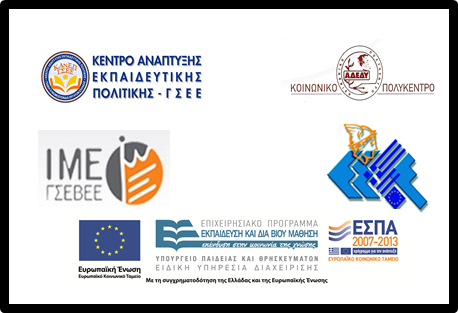 Ευχαριστούμε για την προσοχή σας!
Η συνέχεια εδώ:
[Speaker Notes: Οδηγίες στον Εκπαιδευτή:



Ευχαριστήστε τους εκπαιδευόμενους για τη συμμετοχή τους.

Υπενθυμίστε τους ότι οφείλουν να επισκεφθούν την ηλεκτρονική πλατφόρμα προκειμένου να ολοκληρώσουν την θεματική ενότητα στο σύνολο της.]